Centro Andaluz de Documentación e Información de Medicamentos
Queda expresamente prohibida la reproducción de este documento con ánimo de lucro o fines comerciales. Cualquier transmisión, distribución, reproducción, almacenamiento, o modificación total o parcial, del contenido será de exclusiva responsabilidad de quien lo realice.
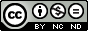 Tratamiento de mantenimiento del asma en adultos: actualización  BTA 2.0   2020; (2)
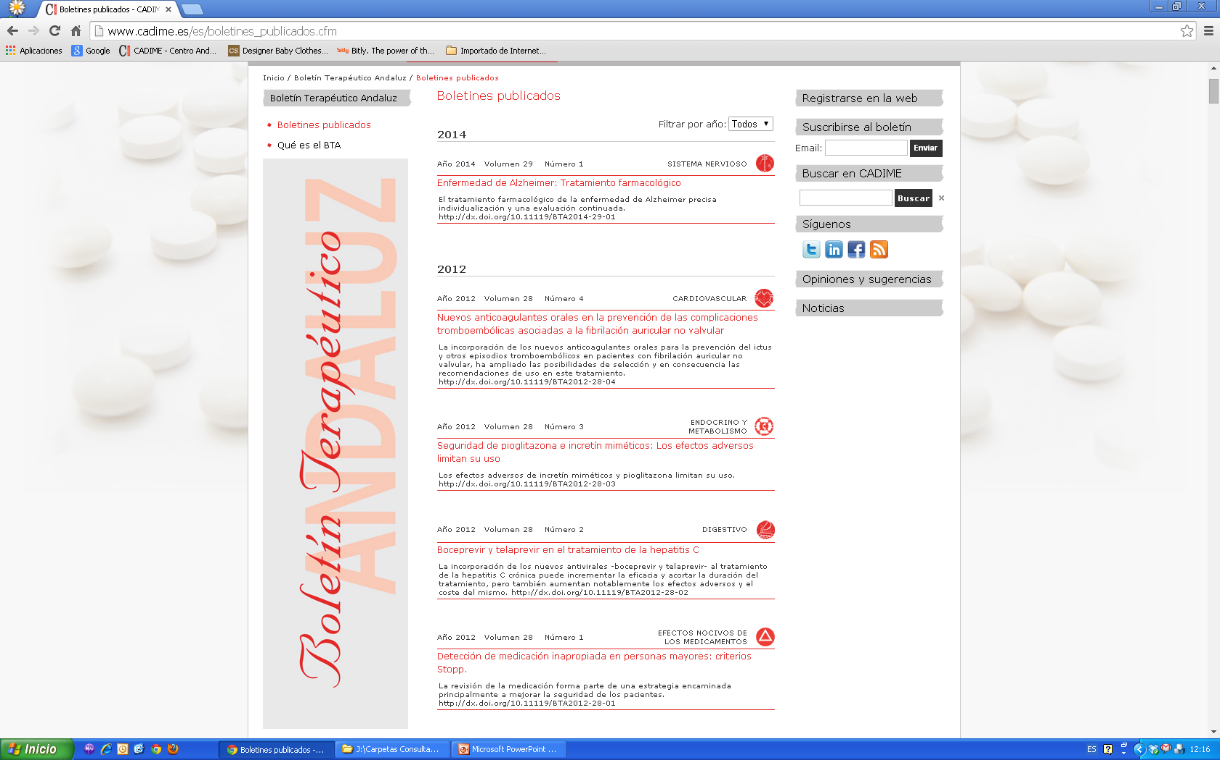 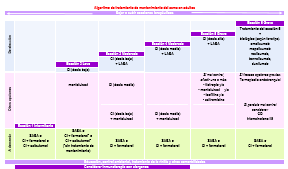 Justificación:
El asma es una enfermedad crónica muy frecuente que  puede ser grave y es muy importante alcanzar y mantener el control de la enfermedad, prevenir las exacerbaciones y la obstrucción crónica al flujo aéreo, y  reducir al máximo su mortalidad.
Objetivo:
Actualizar el tratamiento de mantenimiento del asma, incluyendo las evidencias más recientes, y las nuevas recomendaciones –nacionales e internacionales- de tratamiento.
Definición de asma
Enfermedad inflamatoria crónica de vías respiratorias, que cursa con hiperrespuesta bronquial, obstrucción variable al flujo aéreo y limitación de la actividad.

Los pacientes pueden presentar exacerbaciones que en ocasiones requieren asistencia urgente y ser mortales. 

El diagnostico del asma se realiza:

Diagnóstico de sospecha: 
síntomas: sibilancias, disnea, tos, opresión torácica.

Diagnóstico de confirmación: 
espirometría seguida de prueba broncodilatadora
Algoritmo de diagnóstico
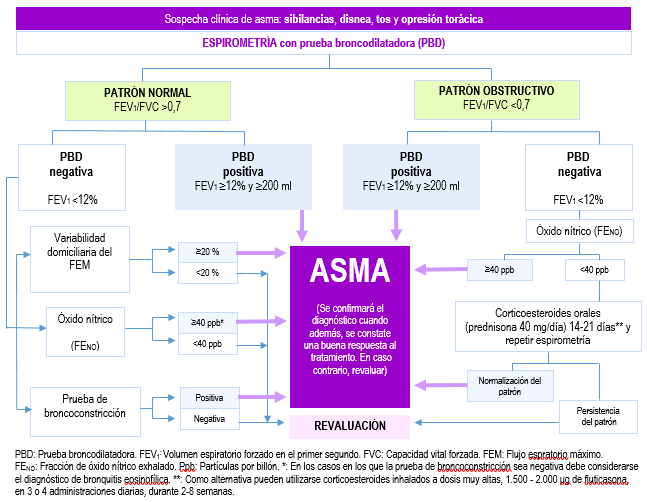 Clasificación
Según gravedad
Según control
Tratamiento
El tratamiento de mantenimiento del asma debe ser individualizado y escalonado, subiendo y bajando escalones en función del control del asma. 

Se basa en el uso de corticoesteroides inhalados (CI) a las dosis más bajas posibles. 

Los objetivos del tratamiento farmacológico del asma, son:   
                     
alcanzar y mantener el control de la enfermedad lo antes posible
prevenir las exacerbaciones y la obstrucción crónica al flujo aéreo 
reducir al máximo la mortalidad por asma 
evitar la inercia terapéutica
Algoritmo de tratamiento
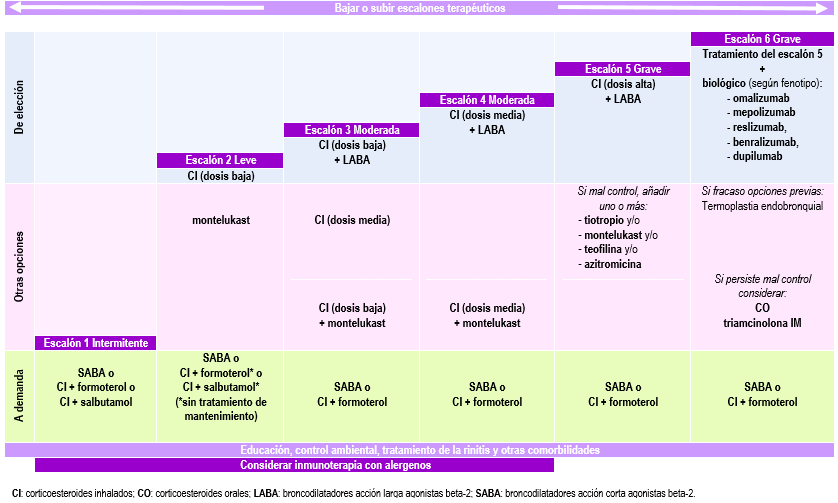 Fármacos biológicos en asma grave
Omalizumab
Dupilumab
Mepolizumab, Reslizumab o Benralizumab
Ciclo de tratamiento: 
revisión, evaluación y ajustes
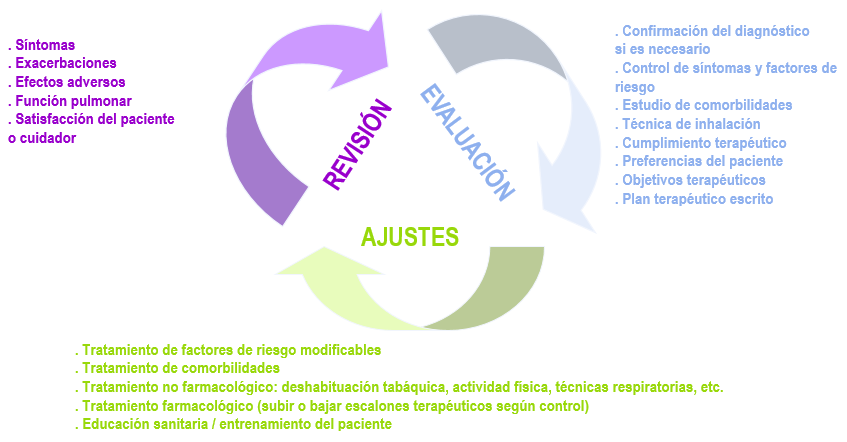 Asma y COVID-19
Diversas sociedades científicas, organismos, guías etc. (NICE, SEMERGEN, SEMFyC, GINA, GEMA) han emitido documentos con recomendaciones sobre la COVID-19 y el ama. Todas coinciden en los principales puntos: 

Los pacientes con asma no presentan mayor probabilidad de infectarse por  el virus SARS-CoV-2 pero deben evitar el contagio por el riesgo que supone. 

En época de pandemia COVID-19 es muy importante que todos los pacientes con asma continúen con su tratamiento de mantenimiento para mantener un buen control de la enfermedad y prevenir la aparición de exacerbaciones.

En los pacientes con asma y COVID-19 hay que tener en cuenta las posibles interacciones que pueden aparecer entre los fármacos utilizados en el tratamiento de mantenimiento del asma y los empleados en el tratamiento de la COVID-19 (lopinavir/ritonavir, hidroxicloroquina, azitromicina y tocilizumab).

Durante la pandemia COVID-19 se recomienda evitar los nebulizadores y evitar hacer espirometrías con el fin de reducir el riesgo de transmisión del virus en la medida de lo posible.
Puntos clave (I)
El asma es una enfermedad inflamatoria crónica de vías respiratorias cuyo diagnóstico de confirmación se realiza mediante espirometría seguida de una prueba broncodilatadora.

El tratamiento de mantenimiento se basa en el uso de corticoesteroides inhalados (CI), a las menores dosis posibles y debe ser individualizado y escalonado. 

Antes de cambiar de escalón terapéutico, hay que comprobar la adecuación del dispositivo y la técnica inhalatoria.

Tras establecer el tratamiento se llevará a cabo un ciclo continuo de revisión, evaluación y ajustes; sin olvidar que el paciente debe tener un plan terapéutico escrito. 

Las últimas guías de asma (2020) GINA y GEMA incorporan cambios en sus recomendaciones de tratamiento, especialmente en asma grave, con la utilización de fármacos biológicos.
Puntos clave (y II)
La guía española incluye seis escalones terapéuticos: 

	1) Intermitente, tratamiento a demanda con un broncodilatador de 	acción corta agonista beta-2. 

	2) Persistente leve, iniciar tratamiento con corticoesteroides inhalados 	(CI) (dosis baja). 

	3) Persistente moderada, añadir un broncodilatador de acción larga 	agonista beta-2 (LABA) al tratamiento. 

	4) Persistente moderada, aumentar dosis de CI (dosis media); 

	5) Persistente grave, aumentar dosis de CI (dosis alta); y,
 
	6) Persistente grave, añadir un fármaco biológico al tratamiento, según 	fenotipo del paciente (omalizumab, mepolizumab, reslizumab, 	benralizumab o dupilumab).

Ante la situación de pandemia por coronavirus (COVID-19) los pacientes con asma deben continuar con su tratamiento de mantenimiento
Bibliografía recomendada:
GEMA 5. Guía española para el Manejo del Asma. 2020. 
 
GINA. Global Strategy for Asthma Management and Prevention 2020.

Dispositivos de inhalación para asma y EPOC. Bol Ter Andal 2018; (33):2. (Actualizado abril de 2019).
Más información: 

		Bol Ter Andal. 2020; 35(2)
		http://www.cadime.es/
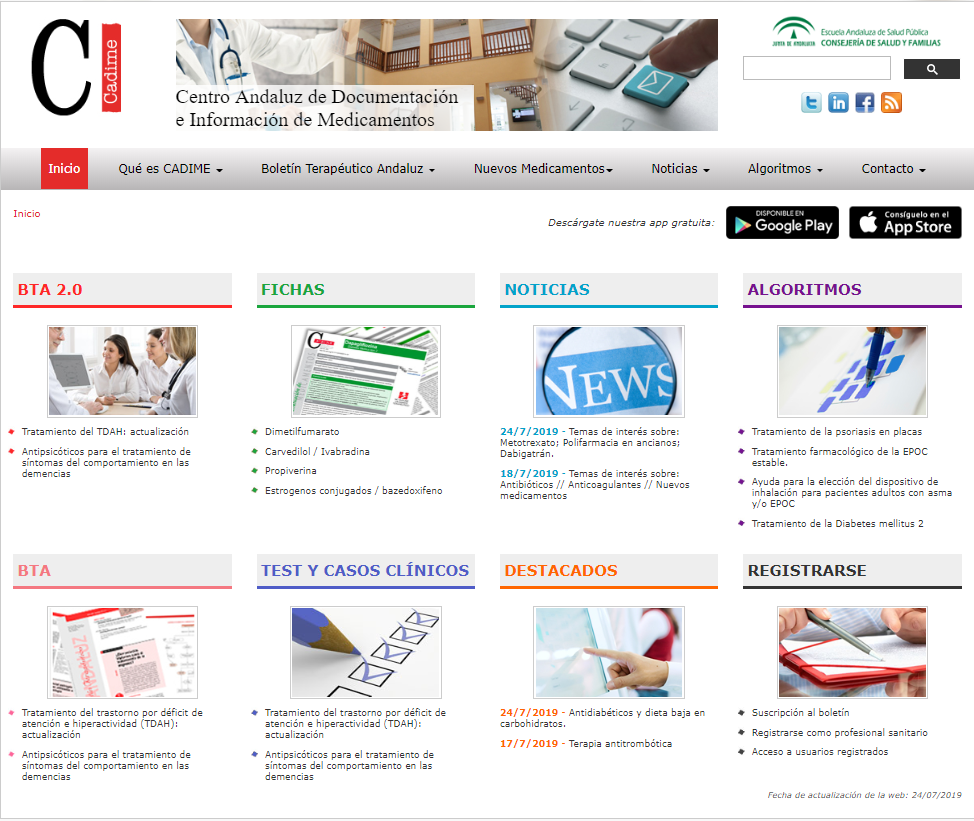